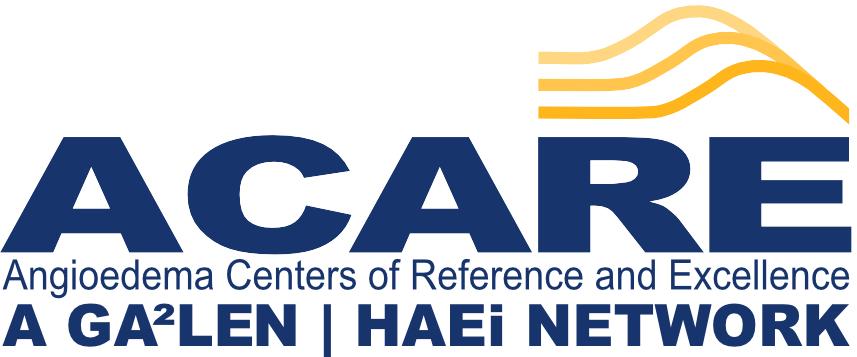 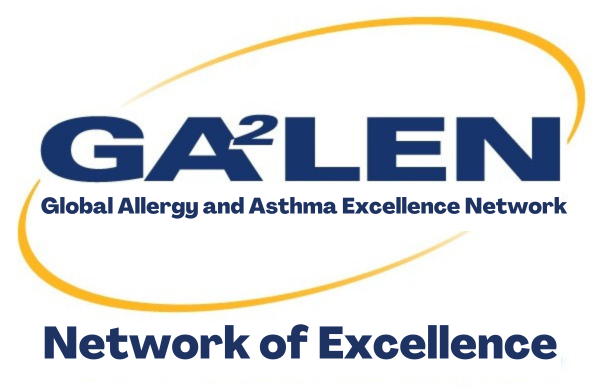 ACARE 
Audit Presentation
Name Center
Name Head of center:
Email Head of center:
Name Deputy of center:
Name Deputy of center:
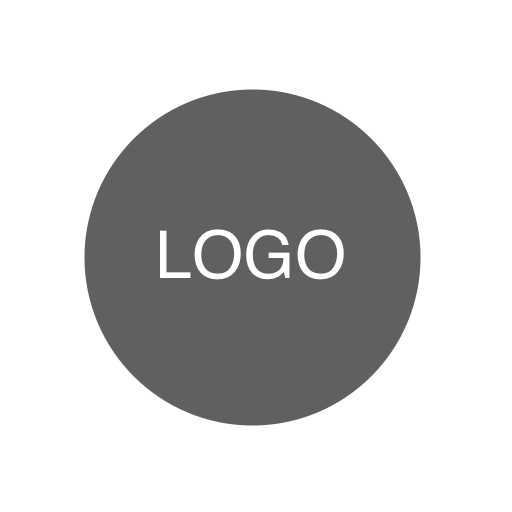 Center address
Center mail
Center phone
Logo Center
(If exist)
Please explain why you want to become a GA²LEN ACARE:
x
x
x
x
x
x
Infrastructure/set up
1. Hospital settings
Center needs to be in a hospital or affiliated with a hospital with inpatient facilities to allow for extended diagnostic work up and management of exacerbation.
Deliverable:

Does evidence of hospital setting or affiliation with hospital exist?
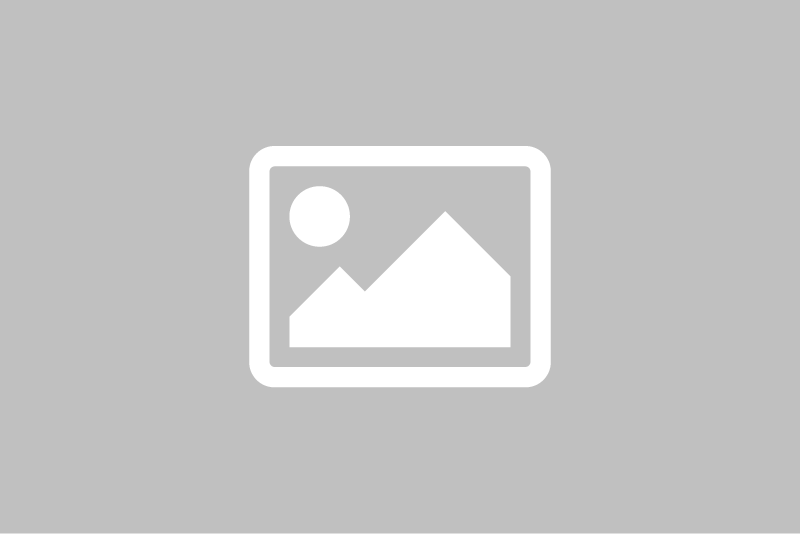 YES
NO
Photo of clinic
2. Outpatient clinic with separate clinic hours for angioedema patients headed by expert
Center needs to have designated and expert leadership (experienced specialist physician) and to offer a minimum number of consultation hours per week exclusive for angioedema patients.
Deliverable:
Lead by experienced physician (board certified specialist)?
Do you have ≥4h / week of dedicated angioedema clinic (physician contact time)?
YES
NO
NO
YES
Which days ?
x
x
x
Which hours?
x
x
x
Name(s) of physicians who work in the angioedema clinic:
name
name
name
name
name
3. Open to children and adult patients
Centers need to be able to provide care for angioedema patients of any age, either by center staff or affiliated specialists.
Deliverables:
Is there evidence that angioedema patients of any age receive 
state-of-the-art care?
YES
NO
Are your angioedema patients adults?
Are your angioedema patients children?
YES
NO
YES
NO
4. Team of dedicated staff, with specific angioedema training
Center staff needs to comprise more than one physician and at least one nurse. All center staff needs to be specifically and regularly trained in angioedema .
Deliverable:
Do you have ≥2 physicians and ≥1 nurse?
Do you record of ≥1 angioedema training per staff member per year, e.g. GA2LEN school on angioedema, angioedema CME activity, etc.?
YES
NO
YES
NO
Please provide photos of certificates, trainings on the next pages or name the training and date.
Certificates, trainings
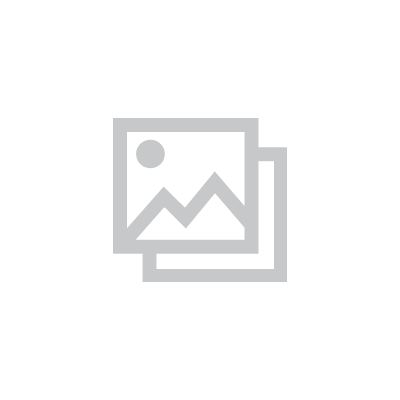 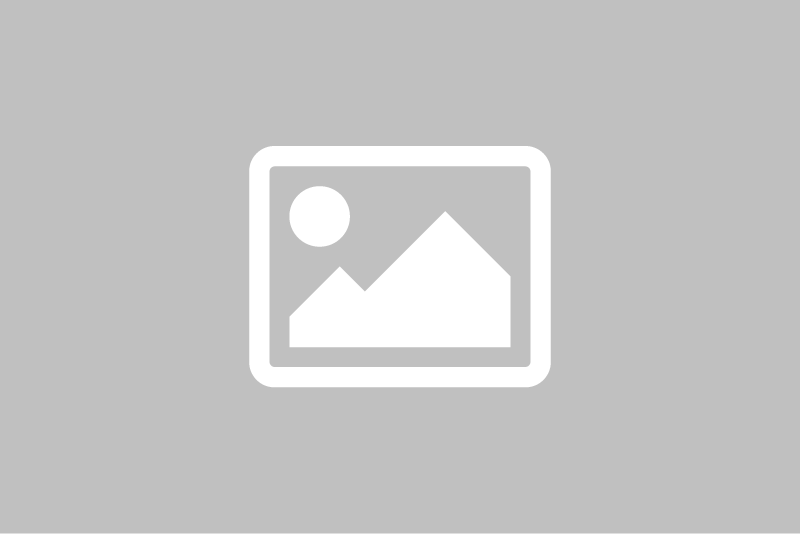 Photos of physicians / nurses
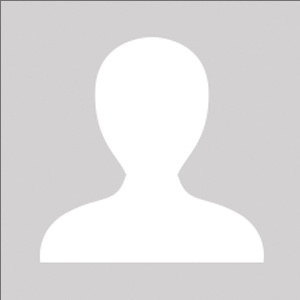 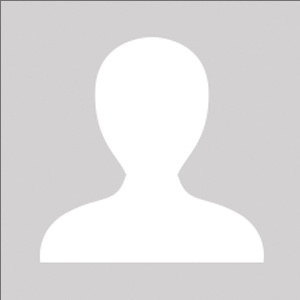 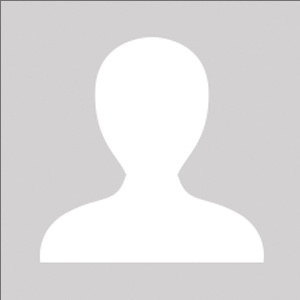 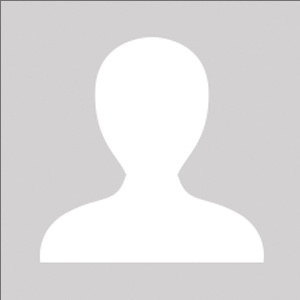 5. Multidisciplinary approach
Center needs to be able to interact with other specialties for the management of comorbidities, the treatment of patients with differential diagnoses, and to perform extended diagnostics.
Deliverable
Is the center able to interact with other specialties for the management of comorbidities, the treatment of patients with differential diagnoses, and to perform extended diagnostics?
YES
NO
Please write down specialties who you interact with.
x
x
x
x
x
x
x
x
x
x
x
x
x
6. Accessibility and visibility
Angioedema patients need to be able to find the center via information on the web; center needs to have referral network(s) of physicians; center needs to work with patient association(s), where applicable.
Deliverables:
Center clinic hours are posted on website?
Is there evidence of local referral network?
Recommends the patient organization the center?
YES
NO
YES
NO
YES
NO
Please provide the link to your centers’ website:
x
x
x
x
Please provide information on your local referral network and the name of the patient organization who recommends your center:
x
x
x
x
7. Communication skills
Center staff needs to be able to communicate adequately with angioedema patients in national language and in English.
Deliverable(s)

Is the staff of the center able to communicate adequately with angioedema patients in the local language and in English?
YES
NO
8. Quality management
Center needs to have Quality Management (QM) system in place, need to have written protocols and standard operating procedures (SOPs).
Deliverables
Is there evidence of presence of QM system (i.e. quality certificate of the hospital, ISO, etc)?

Is there a proof of presence and use of SOPs/ protocols (i.e. work-up list for angioedema patients, differential diagnosis of angioedema, omalizumab injections, treatment with biologics, etc)?
YES
NO
YES
NO
Please provide photos of the certificate of the hospital
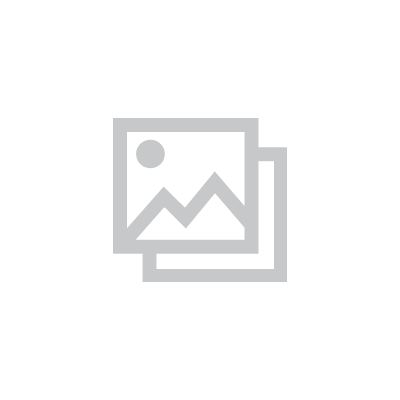 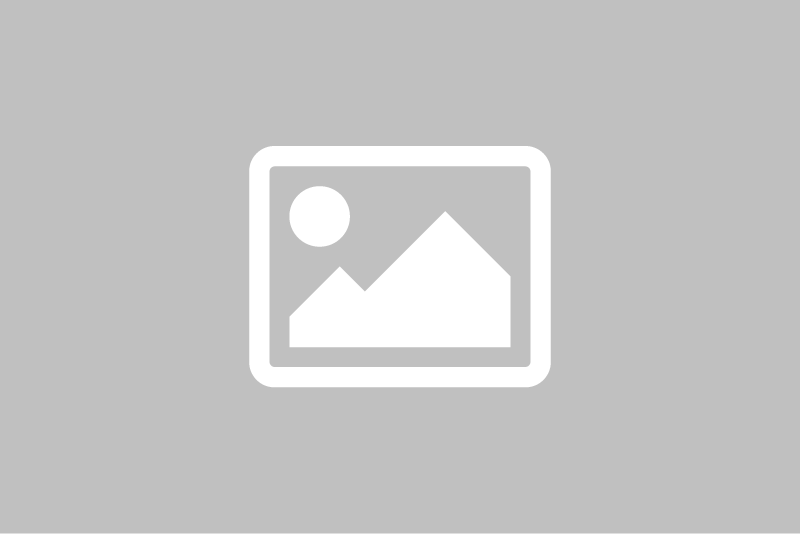 Please provide photos of some standard operating procedures/protocols (SOPs) from your center
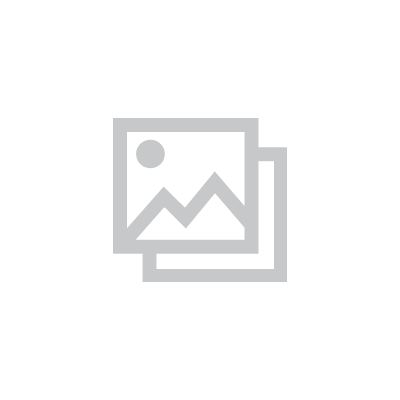 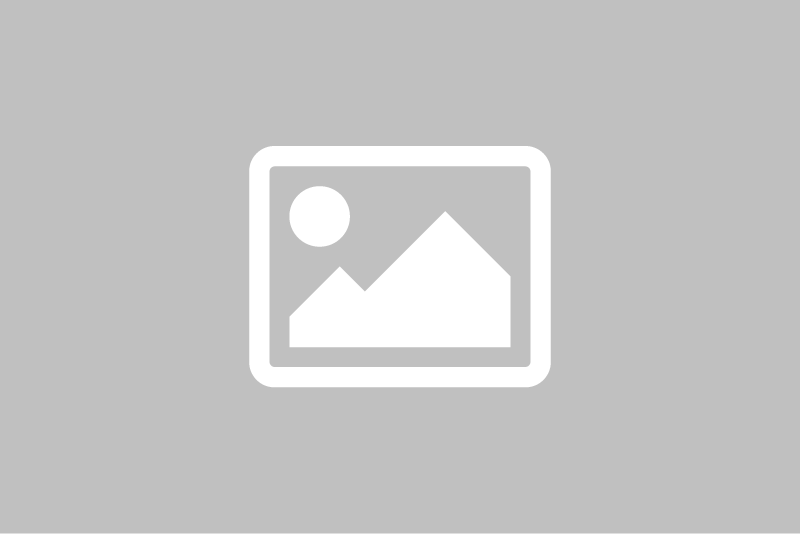 9. Structured documentation, recording and archiving of patient data
Center needs to have in place and use a databank to record patient data. Databank needs to allow retrieval of information needed to address scientific questions.
Deliverables
Do you have a patient databank?
≥50 angioedema patients in databank/year?
YES
NO
YES
NO
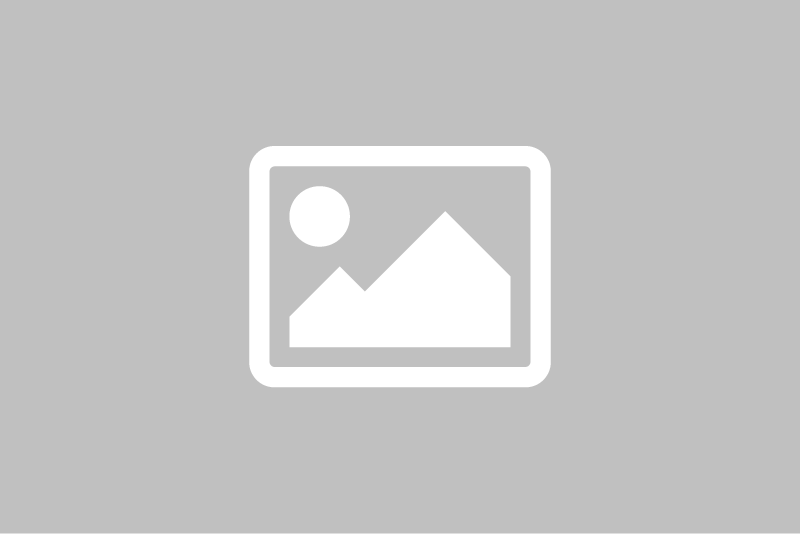 Please provide a photo of the patient databank and 
number of patients included in the databank.
10. Critical incidence reporting and error management
Center needs to have and make use of an incidence report book documenting all critical incidents. Centers must analyze all reported incidents and take and document appropriate action.
Deliverable
Do you have evidence of presence and use of incidence report book and follow up and documentation of error reports by appropriate action?
YES
NO
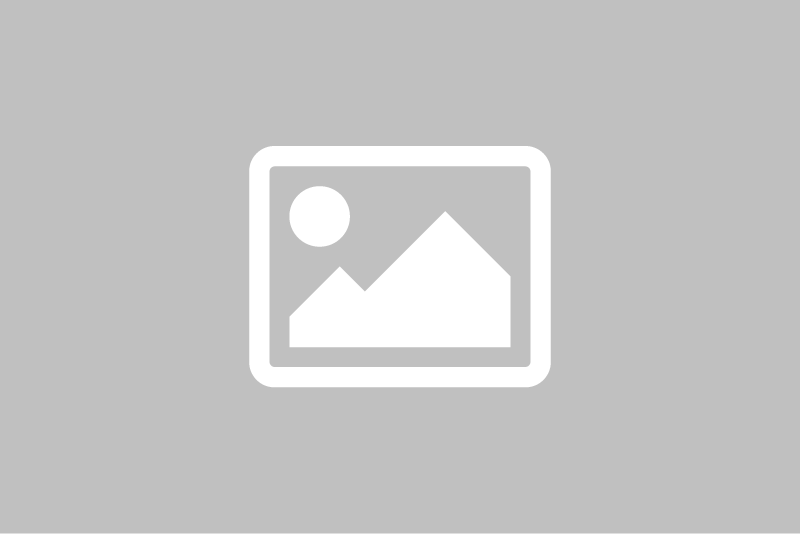 Please provide a photo of the book.
11. Assessment of patient satisfaction and unmet needs
Center needs to regularly assess how satisfied their patients are with the work of the center and take appropriate action based on the outcome.
Deliverable

Can you prove that ≥40 patients were asked about their satisfaction in last 12 months (preferably by questionnaire)?
YES
NO
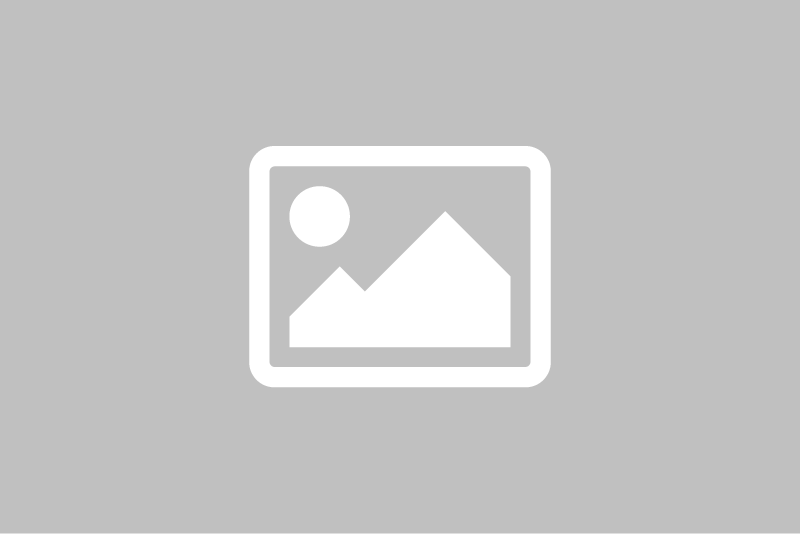 Please provide a photo of a filled questionnaire.
12. In team communication
Center needs to have regular meetings of staff to discuss projects and concepts. Decisions should be protocolled and followed by action where applicable.
Deliverable

Is there evidence of regular team meetings, at least once per month, on center logistics, projects and concepts?
YES
NO
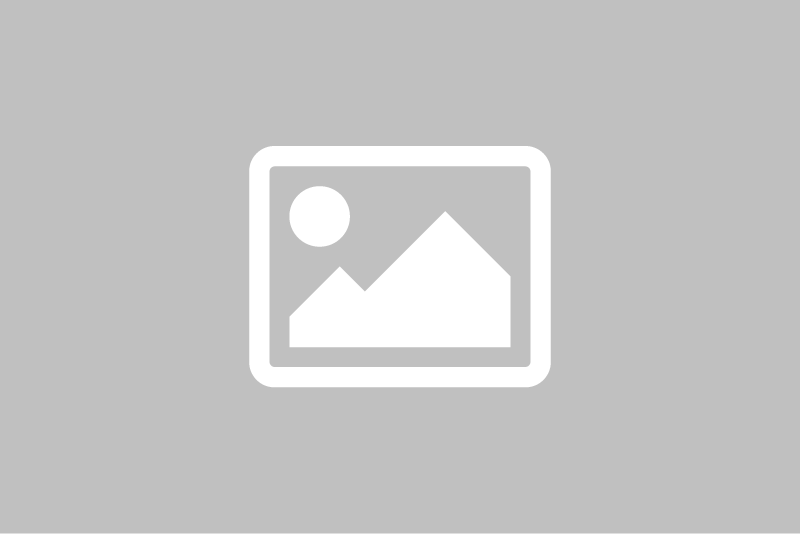 Provide i.e. photo of team meeting or a photo 
of the schedule of the meetings.
13. Active recruitment of research funding and support for educational activities and
      advocacy on angioedema
Center needs to actively recruit extramural funding to support research, educational activities and/or advocacy on angioedema.
Deliverables

Does the center actively recruit extramural funding to support research, educational activities, and/or advocacy in angioedema ?

Is there documentation of efforts to recruit funding (grant applications, donation programme)?
YES
NO
YES
NO
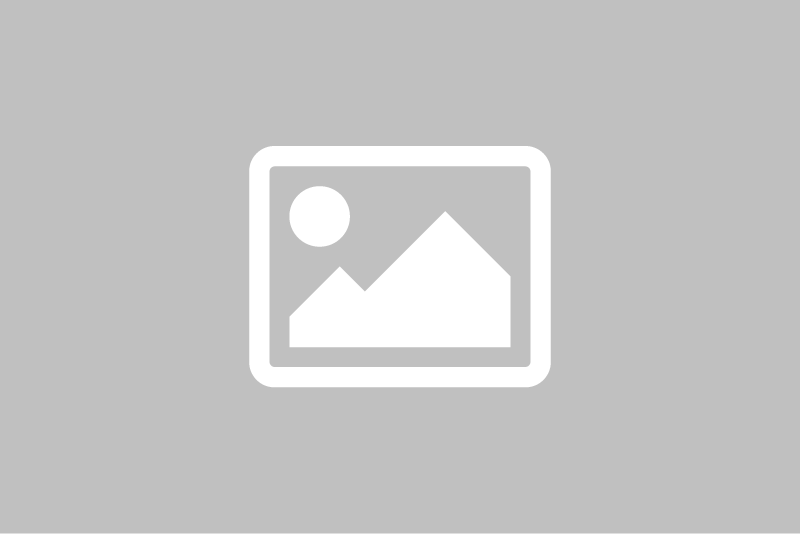 Please provide a photo of application for or approval of funding.
14. Support of the ACARE network
Training and activities in auditing and certifying GA2LEN ACAREs and interaction with other ACAREs.
Letter of intent
YES, I, (name), head of the center, will do training and activities in auditing and certifying GA2LEN ACAREs and interaction with other ACAREs.
YES, I, (name), deputy of the center, will do training and activities in auditing and certifying GA2LEN ACAREs and interaction with other ACAREs.
15. “Never give up” attitude
Staff needs to exhibit high motivation to help angioedema patients and show understanding that they may be the last resort of patients. Staff needs to convey to patients, that they are in good care and that the center will help them, however hard this may be.
YES
NO
Never give up attitude
Management
16. Knowledge of and adherence to the WAO/EAACI hereditary angioedema guideline and the
      EAACI/GA2LEN /EDF/WAO urticaria guideline
All center staff members need to know the current versions of these international guidelines and their corresponding national guidelines, if available. Center approach to angioedema needs to be based on guideline recommendations.
Deliverables
Is WAO/EAACI guideline for hereditary angioedema and EAACI/GA2LEN/EDF/WAO guideline for urticarial are present (paper / electronic version1)? 
Can the center staff answer questions on guideline recommendations?
Can center physicians show, by use of a patient file, that management decision are based on guideline recommendations?
YES
NO
YES
NO
YES
NO
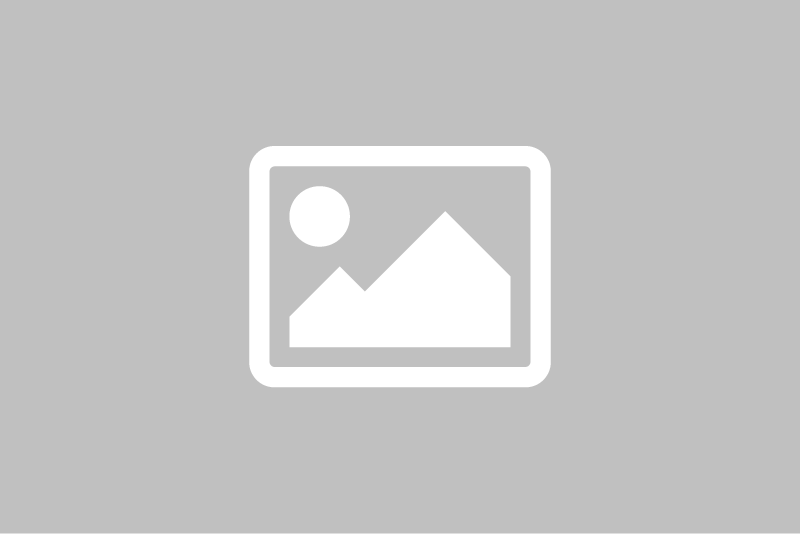 Please provide a photo from a patient file that exemplifies that patient management is based on guideline recommendations.
17. Knowledge and use of current nomenclature and classification of angioedema
Center staff needs to know and use the current angioedema classification and nomenclature.
Deliverable

Do you have evidence that staff uses current angioedema nomenclature and classification, e.g. by interview and/or patient file review?
YES
NO
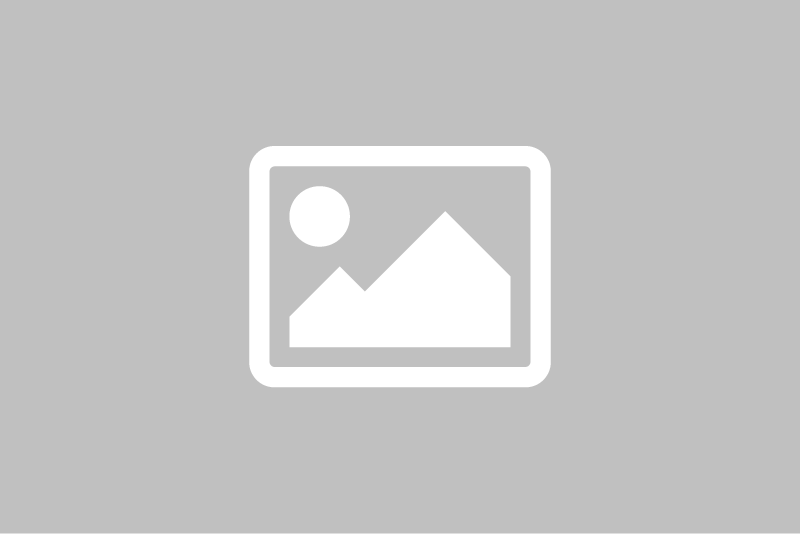 Please provide a photo of a patient file which shows 
the diagnosis of the patient.
18. Knowledge and use of guided history taking/anamnesis
Structured history taking by center physicians is essential and a checklist can facilitate this.
Deliverable

Do you have a checklist for history? (Needs to be present and used as evidenced by interview or angioedema patient file review.)
YES
NO
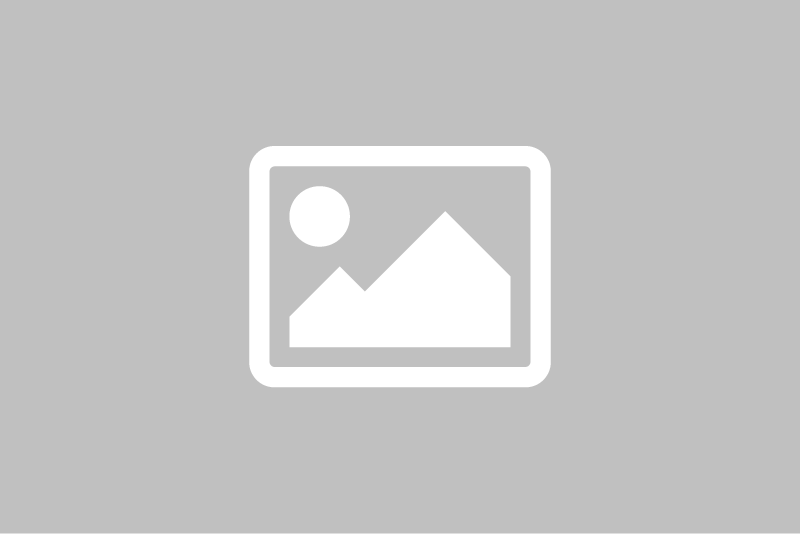 Please provide a photo of your checklist for history taking in angioedema patients or provide the checklist itself.
19. Knowledge and use of differential diagnostic algorithm
Center physicians need to be aware of the differential diagnoses of angioedema and know how not to miss them. The guideline algorithm can help with this.
Deliverable

Do you be aware and use differential diagnostic algorithm?
(Needs to be present and used as evidenced by interview or angioedema patient file review.)
YES
NO
20. Standardized assessments and monitoring of disease activity, impact and control
      of disease
The use of patient-reported outcome (PROM) measures for assessing disease activity, impact and control allows for standardized measurements and monitoring of patients can help to optimize angioedema management.
Deliverable

Do you use tools to assess disease activity?
YES
NO
21. Identification of comorbidities and underlying causes
Center needs to have access to and use measures to identify comorbidities and causes of chronic recurrent angioedema, for example C1 inhibitor testing and genetic testing.
Deliverable

Do you have evidence that diagnostic measures for urticaria comorbidities and underlying causes are being used, e.g. C4 and C1 inhibitor tests, genetic testing?
YES
NO
Please provide which diagnostic tests you use:
x
x
x
x
x
x
x
x
22. Family screening and pedigree charting
In patients with hereditary angioedema, all immediate family members need to be screened. A pedigree (a family tree) needs to be prepared and used to identify and document affected family members.
Deliverable
Do you keep standardized documentation of family screening and pedigree charting?
YES
NO
Are Instrument / techniques are available and used? (Needs to be present and used as evidenced by interview or patient file reviews.)
YES
NO
23. Knowledge and use of therapeutic algorithm
Center physicians need to know and use therapeutic guideline algorithm.
Deliverable

Is there evidence that center has SOPs, expertise, and resources needed for the use of on demand treatment and prevention of angioedema (mast cell-mediated and bradykinin-mediated, including HAE)?
YES
NO
Does staff uses current therapeutic algorithms, e.g. by interview and/or patient file review?
YES
NO
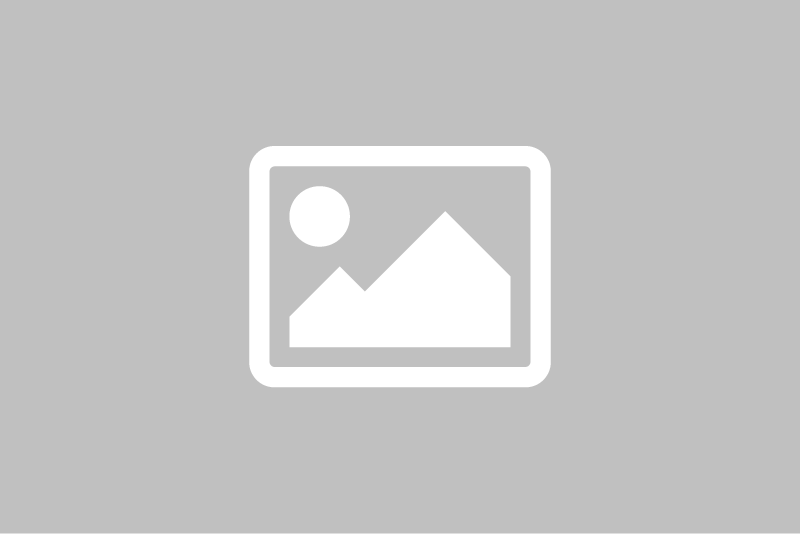 Please provide a photo from a patient file that shows that you use the current therapeutic algorithm.
24. Counseling
Counseling of patients and their families, for example on triggers of exacerbation, on emergency medication/measures, daily life issues can help to optimize angioedema management.
Deliverable

Do you have evidence that angioedema patients receive counseling, e.g. by interview and/or patient file review?
YES
NO
Research
25. Scientific orientation
Center staff needs to be up-to-date with the literature on angioedema, especially on pathogenesis, for example by participation in journal club, attending annual meetings of scientific societies, membership in scientific societies.
Deliverable
Is there evidence of knowledge of the current angioedema literature, e.g. by interview?
YES
NO
Please provide photos of certificates of the meetings
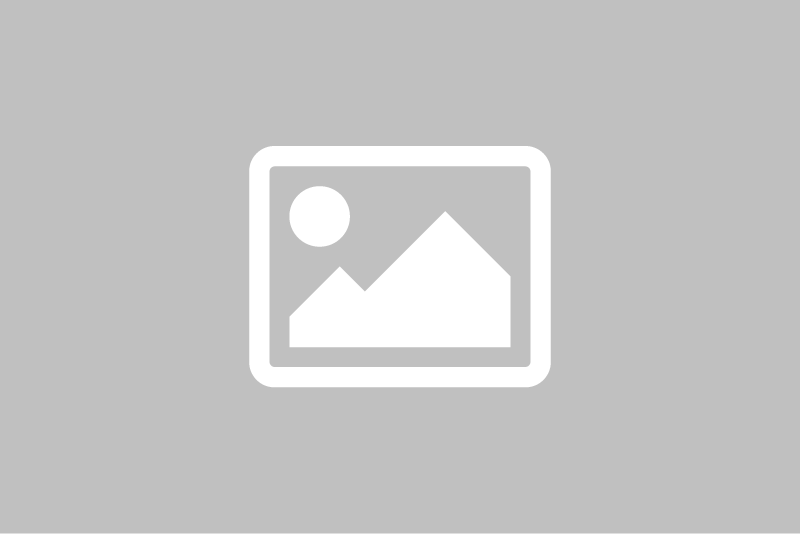 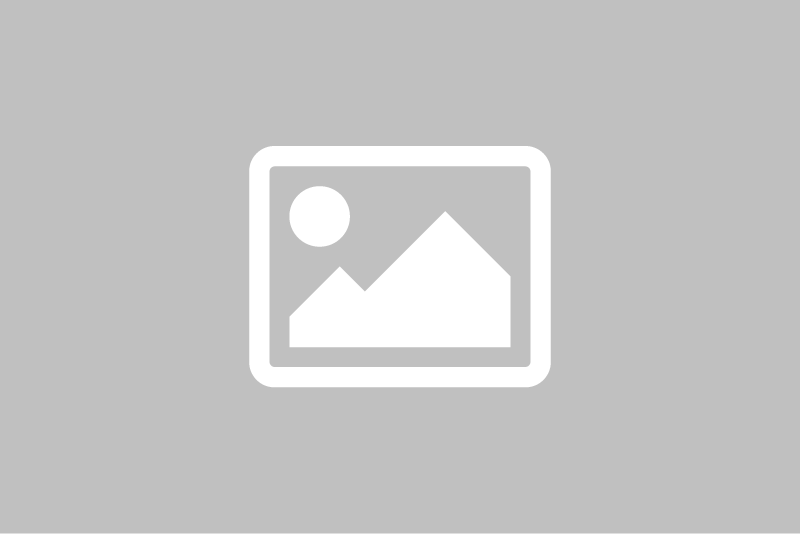 26. Scientific activity
Angioedema research activities in basic science, clinical science, translational science, epidemiology, and/or public health.
YES
NO
Do you have evidence of scientific activities and projects on angioedema?
27. Scientific productivity
Center needs to show that its research activities result in publications and other scientific output.
Deliverable

Do you have 0.5 peer reviewed paper on angioedema per year per center physician?
YES
NO
* There should be at least one peer reviewed publications every two years
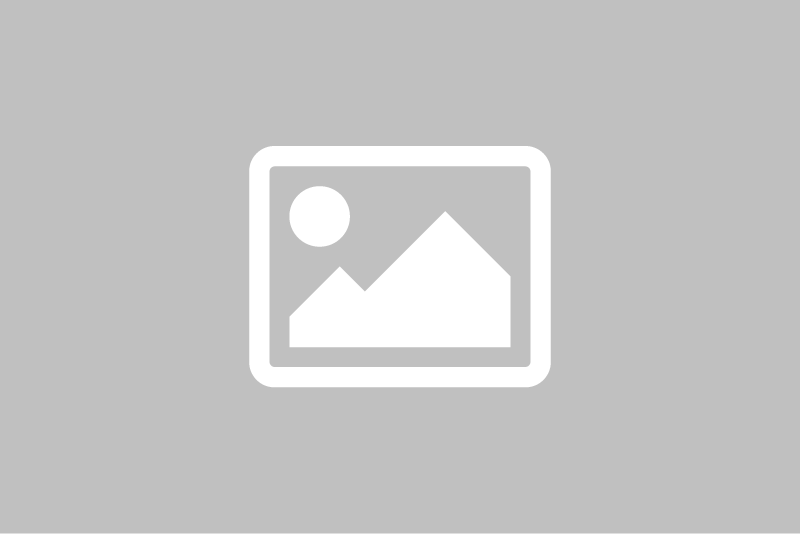 Please provide the links to publications or photos of publications that includes urticaria physicians names.
Please provide the links to publications or photos of publications that includes angioedema physicians names.
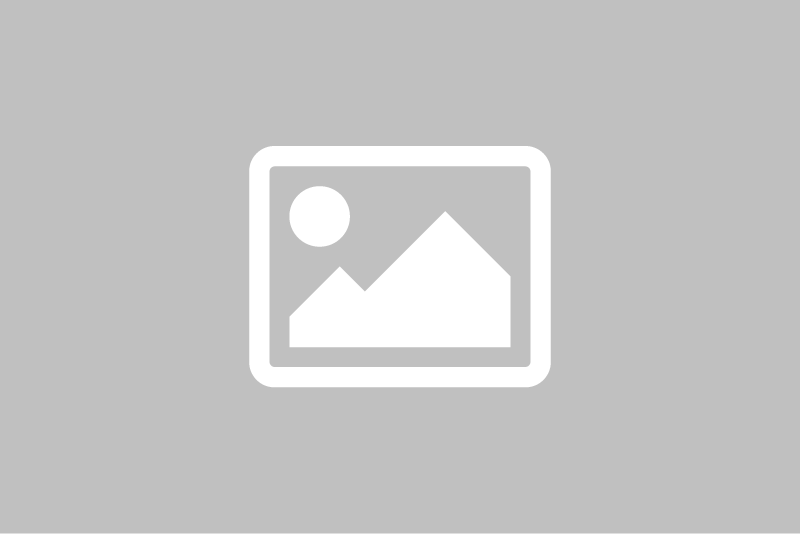 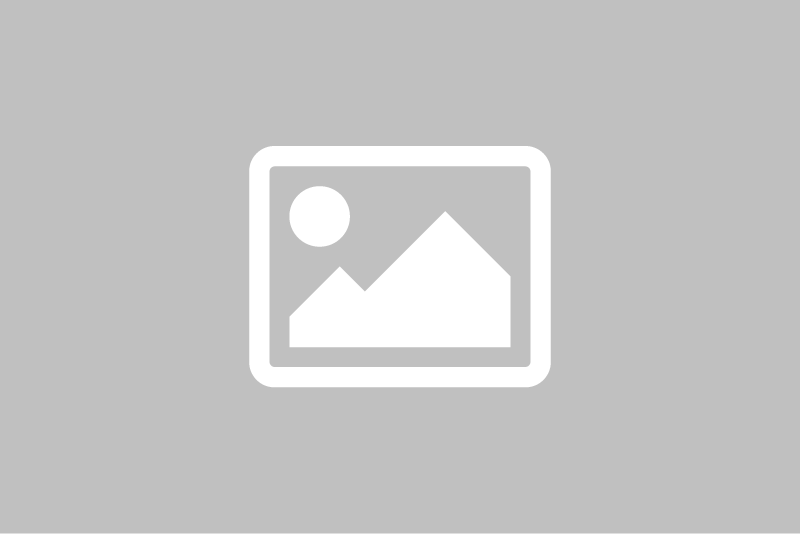 28. Clinical trials
Center needs to participation in clinical trials, pharma- and/or investigator-initiated; diagnostic and/or therapeutic trials on angioedema.
Deliverable
Do you have 0.5 trials in angioedema per year per center physician?
YES
NO
Please provide the names for the clinical trials

Pharma initiated:
Investigator initiated:
29. Participation in registry
Registries can help to better understand urticaria. Center needs to participate in international, national, and/or regional registry activities, e.g. CURE, CARE.
Deliverable

Is there evidence that center contributes to a angioedema registry?
YES
NO
If not, 
please register for participation in CURE and/or CARE and let us know that you did.
For CURE please apply here: 

CURE | For Participants (urticaria-registry.com)
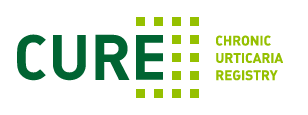 For CARE please apply here: 

chronic-angioedema-registry.com
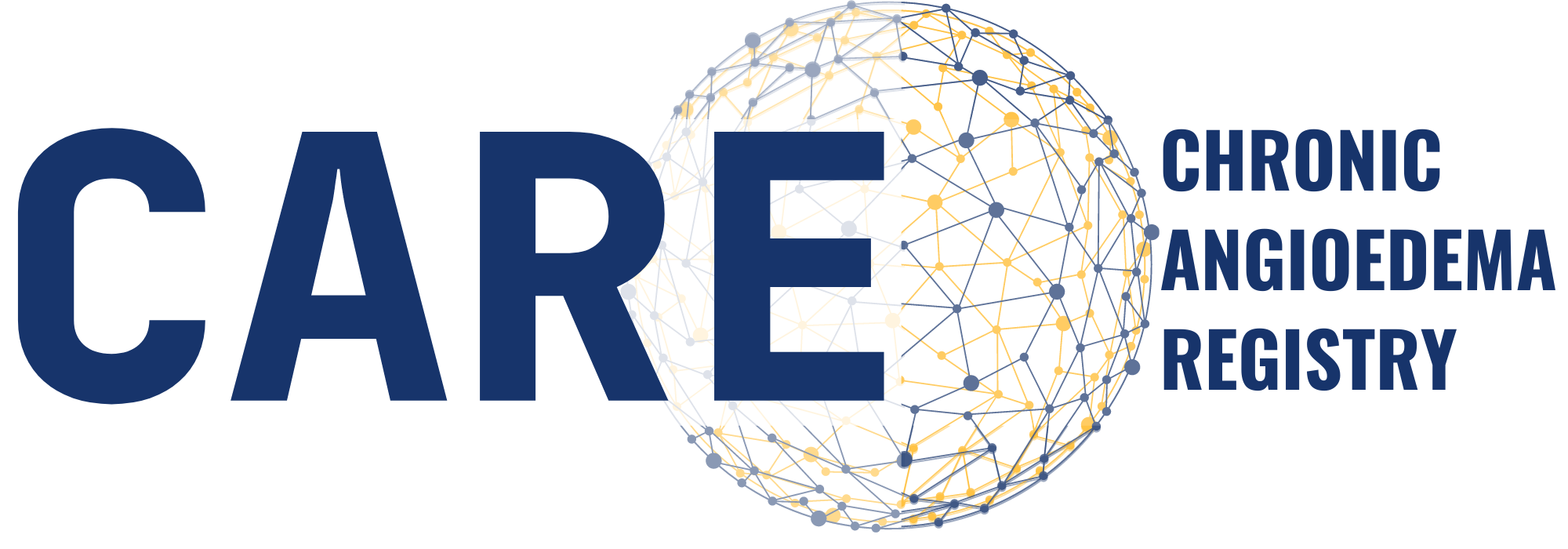 Education
30. Educational activities
Center needs to contribute to the education of physicians who see patients with angioedema, e.g. dermatologists, allergists, ER-physicians, pediatricians, general practitioners and family physicians, and of medical students, residents, patients, and the general public.
Deliverable
Do you have 1 educational activity on angioedema per year for physicians and 1 per year for patients?
YES
NO
Please provide the names and dates of educational activities and who they were for:

For patients:
For students:
For physicians:
Advocacy
31.Increase awareness of angioedema
Center needs to increase awareness and knowledge of angioedema, for example by contributing to HAE Day, UrticariaDay, support of the ACARE Network.
Deliverable

Do you have 1 advocacy /awareness activity on angioedema per year?
YES
NO
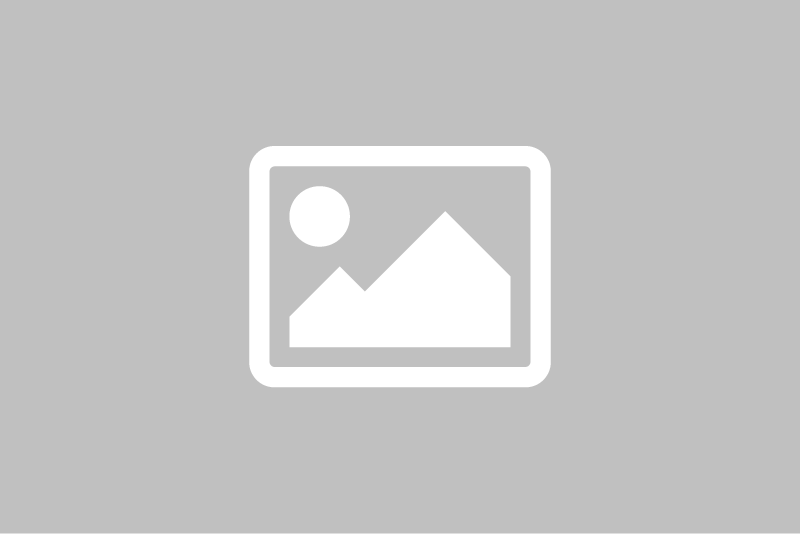 Please provide photos from past HAE Day activities or patient support activities like patient education seminars etc.
Please provide photos from past HAE Day activities or patient support activities like patient education seminars etc.
If not available please provide your plans for future HAE Day activities.
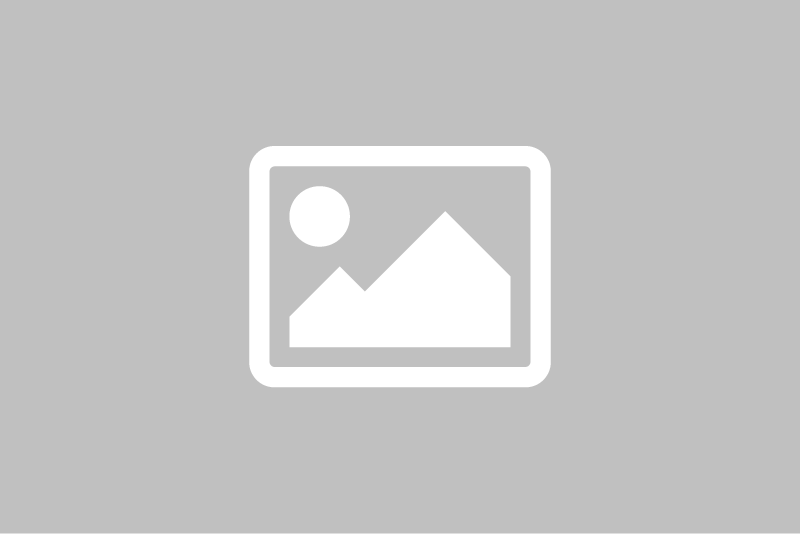 32. Interaction with and support of patient organization(s)
Patient organizations can help to improve the management of angioedema and angioedema patients.
Deliverable
Is there evidence of interaction with angioedema patient organization?
Do you have a patient organization in your country?
YES
NO
YES
NO
Please provide the name and/or link for patient organization:
x
x
x
x
If you do not meet one or more of the 32 criteria please let us know why.
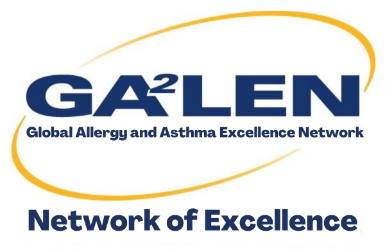 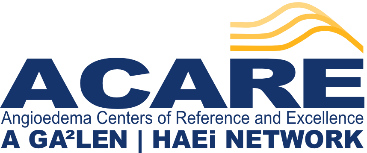 Photo Consent
I, _____________________________, grant permission to the ACARE office to use the electronic media image taken during all audits and re-audits of the center __________________________________________________________ on the following websites:
 
https://acare-network.com/
Social Media Ga²len and communication material
 
I understand that I may revoke this authorization at any time by notifying the ACARE office in writing. The revocation will not affect any actions taken before the receipt of this written notification. Images will be stored in a secure location and only authorized staff will have access to them. They will be kept as long as they are relevant and after that time destroyed or archived.
 
Signature _________________________________________ Date _____________________
Date of application: 

DD/MM/YYYY